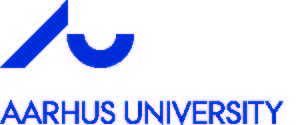 Ph.d.:Ældreliv i plejeboligEt studie af ældres autonomi- og livssituation i den politiske tilrettelæggelse af plejeboligens rammer
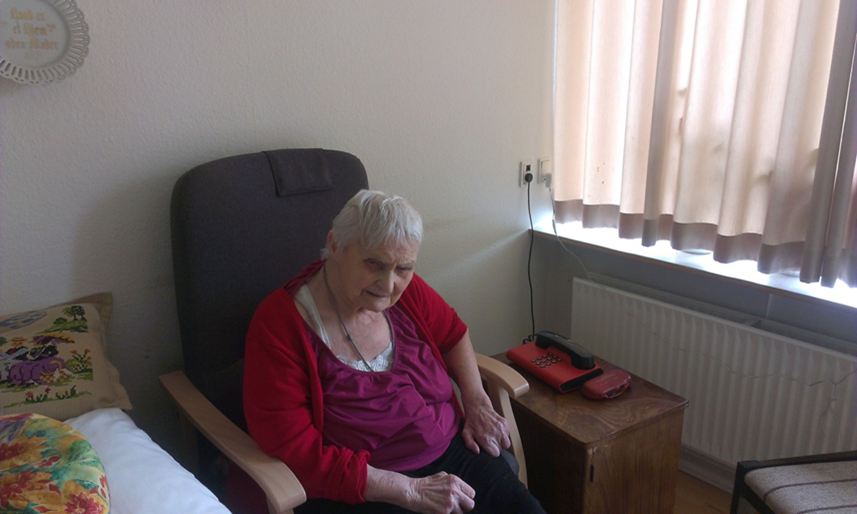 Ulla Skjødt
10. November 2017
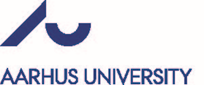 Formål:
At give et indblik i undersøgelsen og undersøgelsens resultater

Præsentationens indhold:
Feltstudie
Analyse
Konklusion
2
mandag den 4. december 17
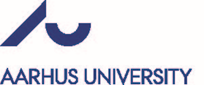 Forskningsspørgsmål:

Hvorledes kan den politiske tilrettelæggelse af plejeboligens rammer identificeres i plejeboligens praksisser, og hvilke konsekvenser har det for den ældres autonomi- og livssituation?
3
mandag den 4. december 17
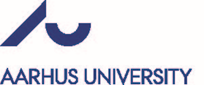 Forskningsspørgsmålet kalder på:

At afdække praksis
Deskriptiv fremstilling af praksis
At lade empirien tale

Tilgang til teori og praksis:
En distinktion
To yderpoler på et kontinuum
4
mandag den 4. december 17
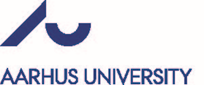 Feltstudie i tre etaper:
Kontekstuel fornemmelse af felten
Erfaring med metoderne: deltagende observation og interview 
Forskerrolle
Fra sonderende til fokuseret feltstudiet
Feltstudie:
Fem kommuner
Otte plejecentre
10 boenheder

Metoder:
Deltagende observationsstudie
Interviews (ældre, pårørende, medarbejdere og ledere)
Analyse af policy dokumenter
5
mandag den 4. december 17
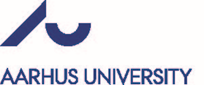 Arbejdsmetode
6
mandag den 4. december 17
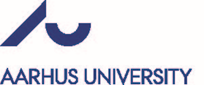 Det empiriske materiale synliggører:

Interne forhold forbundet til den ældre og som har betydning for om den ældre kan opnå autonomi

Svækkelse:
Immobilisation
Psykiske problemer
Nedsatte kognitive evner
7
mandag den 4. december 17
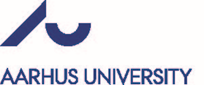 Det empiriske materiale synliggører også:

Eksterne forhold – den politiske tilrettelæggelse -  for at afhjælpe den ældres svækkelse:

Plejeboligens rammebetingelser:
Plejeboligen som hjem
Hjælp som opgaveløsning
Pårørende som ressource
8
mandag den 4. december 17
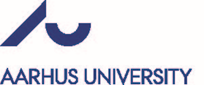 Analyse af policy dokumenter
Internationale og nationale
Nutidigt politisk dominerende begreb om ældres autonomi i policy-dokumenter:
Handlekraft:
Selvansvarlighed
Selvhjulpenhed
Rationel beslutningsevne
Politisk rettethed:
om at ældre holder sig fri af ældreplejens ydelser
respekt for den ældres suverænitet
9
mandag den 4. december 17
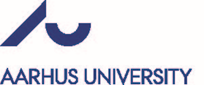 Kontradiktion
Ældreliv i plejebolig
Politisk anerkendelse af  ældre indlejret i den politiske tilrettelæggelse af plejeboligen
10
mandag den 4. december 17
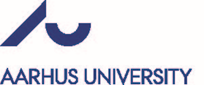 Svækkede ældres levede liv
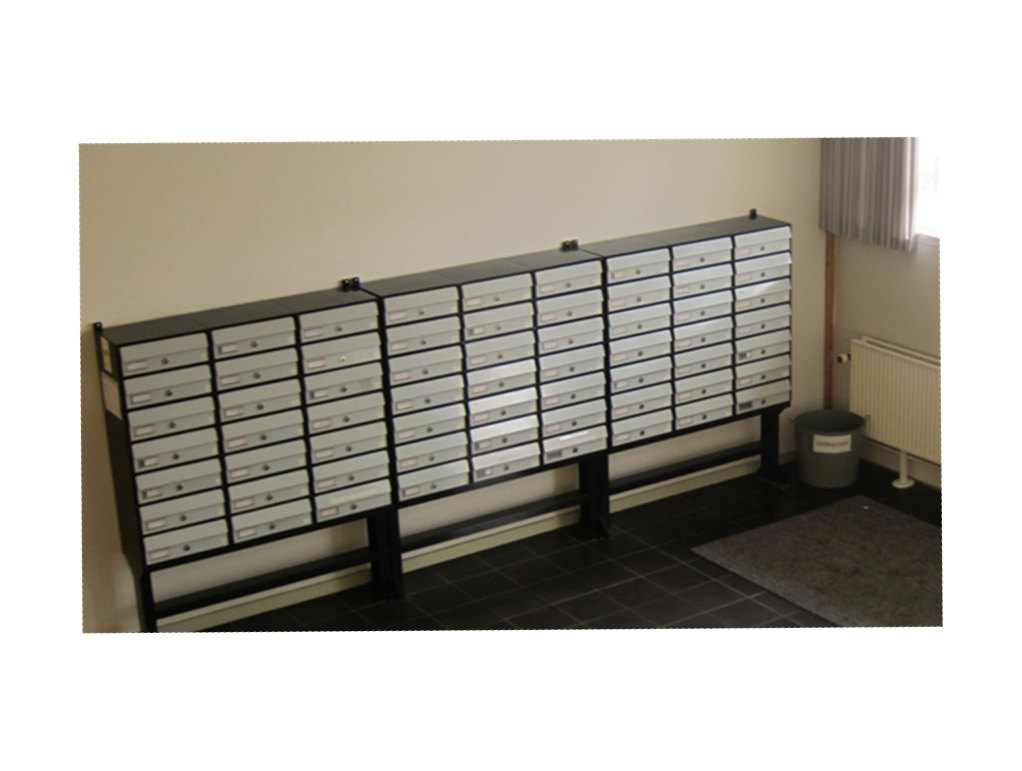 11
mandag den 4. december 17
Konklusion
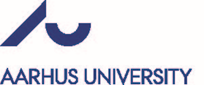 Politisk tilrettelæggelse af plejeboligens rammer og konsekvenser for den ældres autonomi- og livssituation:

Standardiseret autonomi 
Rettigheder som tilbud
Legaliseret forbrugerisme

i ældreplejens markedsbureaukrati  for den svækkede ældre i plejebolig
12
mandag den 4. december 17
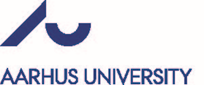 Tak for jeres opmærksomhed




				Ulla Skjødt, usk@pha.dk, 7248 1177
13
mandag den 4. december 17